Enzymes
Key to Metabolism
Goal this Section...
Analyse the roles of enzymes in biochemical reactions
Metabolism
All biochemical processes in the body 
Ex. Food digestion, Blood Clotting, DNA Replication....etc.
Enzymes catalyze these reactions
Thyroxin – hormone produced by the thyroid that governs the rate of cell metabolism
Enzyme Function
Functional proteins
Enzymes do not function independently, typically have 3 parts:
Apoenzyme (protein portion)
Coenzyme (vitamin portion)
Co-factor  (mineral ion)
Enzyme Reactions
2H+
Succinic Acid Hydrogenase
Succinic 
Acid
Fumaric Acid
To write a biochemical reaction 
write the name of the enzyme on (or under) the arrow 
use curved arrows to show by-products on the right side of the equation.
Enzyme Function
Enzyme-catalyzed reactions do not often occur without enzymes
Enzymes are specific to reactions
Protein is the functional part of an enzyme
Energy of an enzyme-catalyzed reaction is different from the same reaction without enzyme
Enzyme Function
2H+
Substrate is the molecule that reacts with an enzyme
Ex. Succinic Acid:



Enzymes end in -ase
Succinic Acid Hydrogenase
Succinic 
Acid
Fumaric Acid
Lock and Key Fit
Enzymes have 3-D tertiary structure made of specific amino acids
This allows them to bind to a specific substrate:



Therefore enzymes and substrates are said to fit together like a lock and key!
Activated E-S Complex
Enzyme + Substrate
Enzyme + Product
Lock and Key Fit
Just like a key, once finished the enzyme is freed and can be used again
Shape is critical
Part of the enzyme that is involved in the reaction is called the ACTIVE SITE
If the wrong key (substrate) fits into a lock (enzyme) it won’t work!
Lock and Key Fit
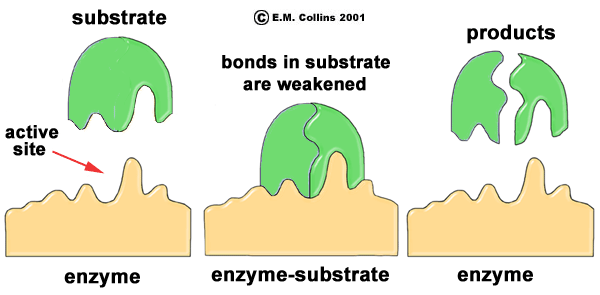 http://waynesword.palomar.edu/images/enzyme5.gif
Homework:
Define and provide examples of catabolism and anabolism
Describe the induced fit hypothesis.
What does it mean for an enzyme to be part of a metabolic pathway?
Energy Concerns
Activation Energy – energy required for the reaction to occur (ATP)
Exothermic and Endothermic Reactions
Energy Concerns
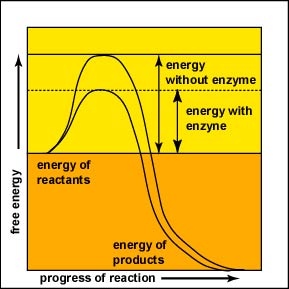 http://student.ccbcmd.edu/~gkaiser/biotutorials/proteins/images/u4fg3a.jpg
Factors Affecting Enzymes
Temperature
pH
Heavy Metal Ions
Inhibitors
Concentration
Temperature
Protein structure is very sensitive to temperature   (Ex. Cooked egg white)
Optimum temperatures
Human body this temperature is around 37˚C
[Speaker Notes: People will hypothermia who have temperatures as low as 17 degrees have been revived because proteins can sometimes renature (to regain structure and therefore function).]
Temperature
As temperature increases above 37˚C enzyme function decreases (a fever of 50˚C is lethal because proteins may denature)
If temperature decreases below 37˚C enzymes function also decreases because of lower kinetic energy (hypothermia)
[Speaker Notes: People will hypothermia who have temperatures as low as 17 degrees have been revived because proteins can sometimes renature (to regain structure and therefore function).]
pH
Optimal pH
Outside of this optimal pH enzymes denature
Ex. Stomach enzymes → pH 2
		Small Intestine → pH 8.5
		Blood → pH 7.2
Body has systems in place to maintain pH so enzymes function at their best
Heavy Metals Ions
Ions of metals like mercury and lead have a greater affinity for electrons compared to molecules in living organisms
In the presence of enzymes these metals tend to alter their shape and inhibit their function
Heavy metals are considered non-competitive inhibitors
Inhibitors
Two types of inhibitors that prevent enzymes from binding to substrates:
Competitive Inhibitors
Non-competitive inhibitors (Allosteric Competitor)
Competitive Inhibitors: occupy the active site of an enzyme preventing the reaction from occurring
Non-competitive Inhibitors: binds to another area on the enzyme which changes its shape therefore preventing the substrate from binding to the enzyme
Concentration
Substrate Concentration
Enzyme Concentration
As the amount of substrate in a cell increases so does the rate of reaction
The rate of reaction will continue to increase until all enzymes are in use
The amount of enzyme available in the cell will impact the rate of reaction in the same way that the concentration of substrate does
Enzymes